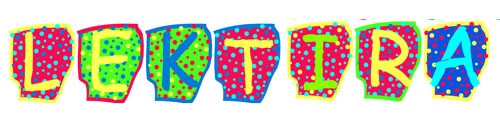 Novo lice naslovnice lektire za djecu i mlade:grafički elementi u prezentaciji
Odabrali i izradili učenici 6. razreda (nastavni sat Informatika)
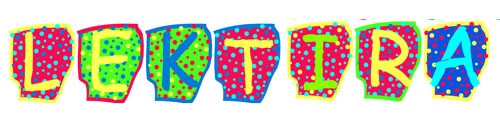 Erasmus+ projekt "Poticanje čitanja i pismenosti" 2023./2024.
29.5.2024.
PSIMA ULAZ ZABRANJEN
Melita Rundek
Pon
8:30
KNJIŽNICA
Ida Kerep, 6.r
Zabranjen
ulaz
psima!
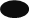 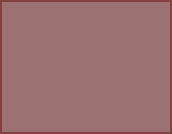 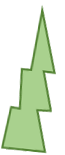 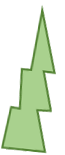 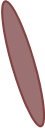 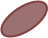 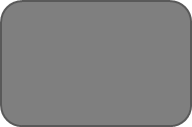 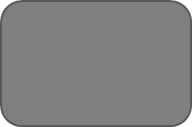 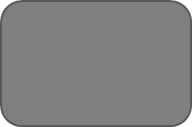 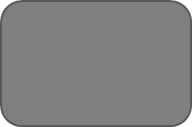 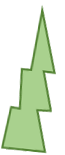 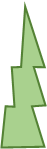 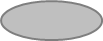 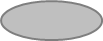 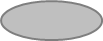 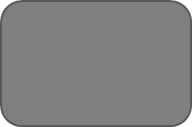 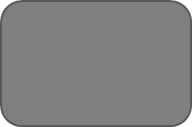 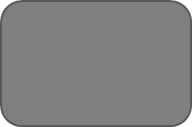 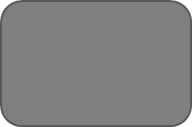 29.5.2024.
Erasmus+ projekt "Poticanje čitanja i pismenosti" 2023./2024.
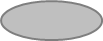 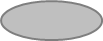 29.5.2024.
Erasmus+ projekt "Poticanje čitanja i pismenosti" 2023./2024.
29.5.2024.
Erasmus+ projekt "Poticanje čitanja i pismenosti" 2023./2024.
29.5.2024.
Erasmus+ projekt "Poticanje čitanja i pismenosti" 2023./2024.
29.5.2024.
Erasmus+ projekt "Poticanje čitanja i pismenosti" 2023./2024.
29.5.2024.
Erasmus+ projekt "Poticanje čitanja i pismenosti" 2023./2024.
29.5.2024.
Erasmus+ projekt "Poticanje čitanja i pismenosti" 2023./2024.
29.5.2024.
Erasmus+ projekt "Poticanje čitanja i pismenosti" 2023./2024.
29.5.2024.
Erasmus+ projekt "Poticanje čitanja i pismenosti" 2023./2024.
29.5.2024.
Erasmus+ projekt "Poticanje čitanja i pismenosti" 2023./2024.
Hvala na pažnji i čitajte!
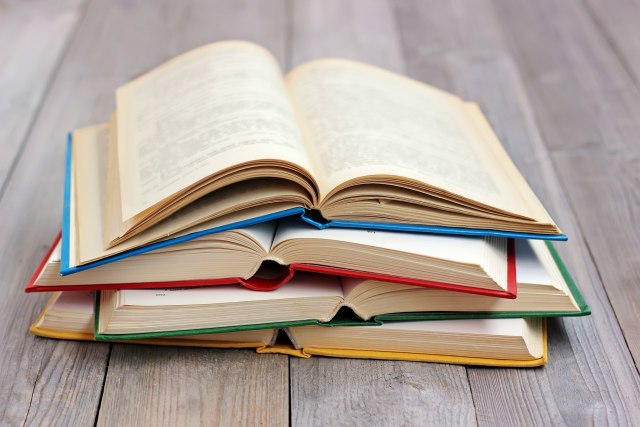 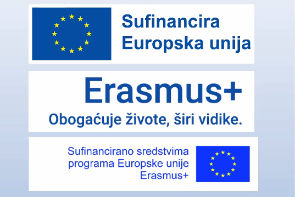 29.5.2024.
Erasmus+ projekt "Poticanje čitanja i pismenosti" 2023./2024.